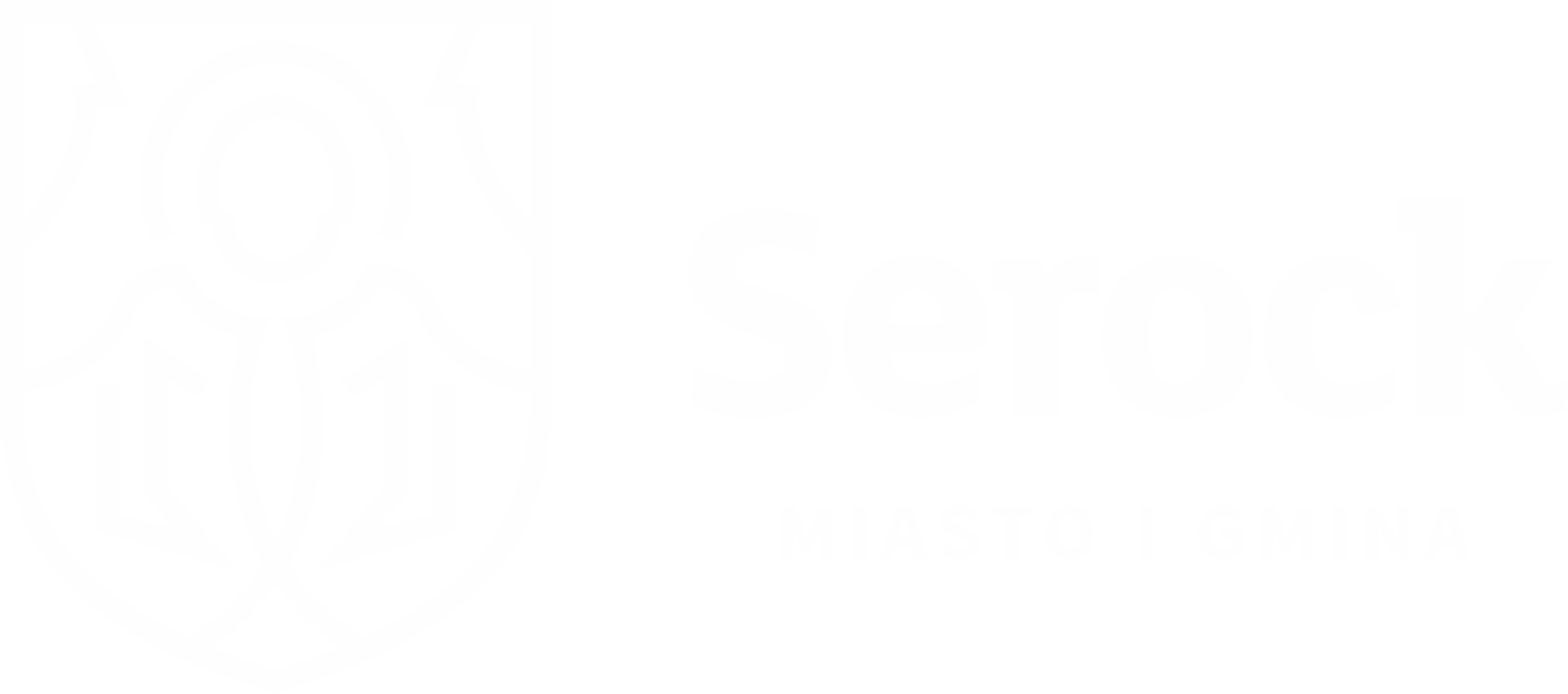 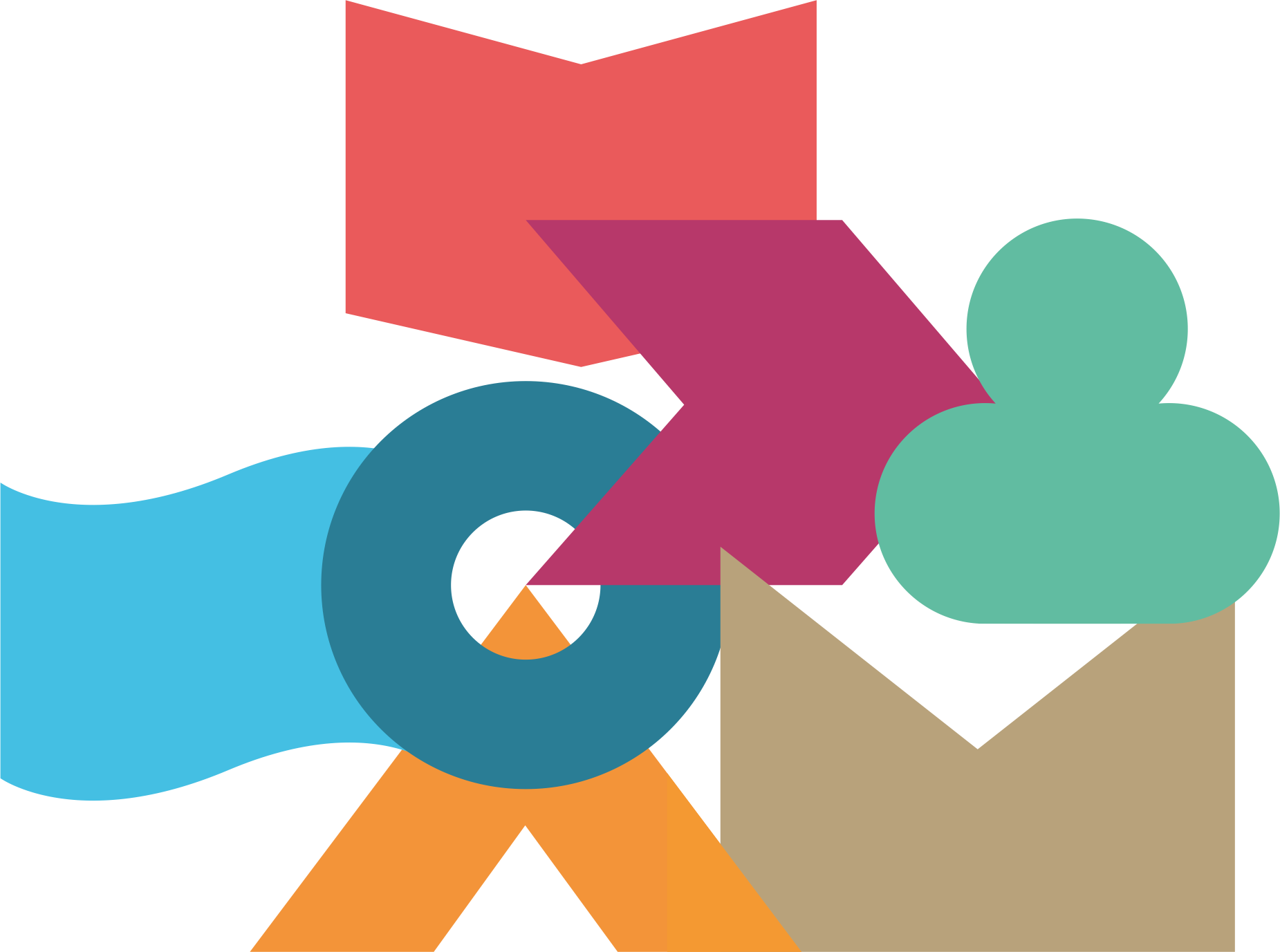 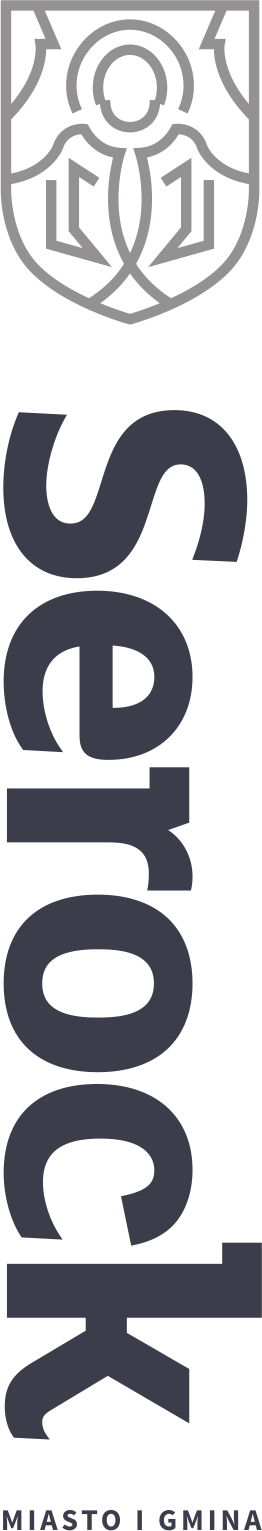 Informacja
Burmistrza Miasta i Gminy Serock
o działalności między sesjami (18 października 2023r.– 8 listopada 2023r.)
• W dniu 02.11.2023 r. dokonano rozstrzygnięcia postępowania dotyczącego wykonania instalacji fotowoltaicznych na obiektach gminnych (budynki MGZGK i MGZW w Serocku oraz SUW Stanisławowo). Wartość najkorzystniejszej oferty: 244 401,00 zł.
Zawarte umowy:
• W dniu 25.10.2023 r. zawarto umowę na budowę ul. Norwida w Serocku. Wykonawcą jest firma BAZ-BRUK Marek Bazylewski. Wartość robót: 2 152 500,00 zł.
• W dniu 31.10.2023 r. zawarto umowę na poprawę efektywności energetycznej na terenie Miasta i Gminy Serock (wymiana opraw oświetlenia ulicznego na energooszczędne w ciągu ulic: Grunwaldzkiej, Tusińskiej, Pieńki, W. Jagiełły i Księcia Witolda w m. Gąsiorowo oraz ulic: Mazowieckiej i Sosnowej w m. Łacha). Wykonawcą jest ELEKTRO-PERFEKT ROBERT KRASSOWSKI WOJCIECH KULAS SPÓLKA CYWILNA. Wartość umowy: 124 655,58 zł.
Zadania w toku:
• budowa ul. Frezji w Skubiance,
• opracowanie dokumentacji projektowo-kosztorysowej modernizacji ul. Popowskiej w Nowej Wsi,
• budowa terenu rekreacyjnego w m. Stanisławowo,
• budowa oświetlenia ul. Koszykowej w m. Łacha,
• budowa oświetlenia ul. Serockiej w Izbicy,
• budowa oświetlenia w m. Guty,
• budowa oświetlenia ul. Łąkowej w m. Cupel,
• budowa budynku komunalnego w Borowej Górze,
• opracowanie dokumentacji projektowo – kosztorysowej dla zadania pn. „Budowa placu zabaw w Jachrance”,
• opracowanie dokumentacji projektowo – kosztorysowej dla zadania pn. „Zagospodarowanie terenu publicznego w Serocku” (w rejonie tzw. „Wałów Napoleońskich”),
serock.pl
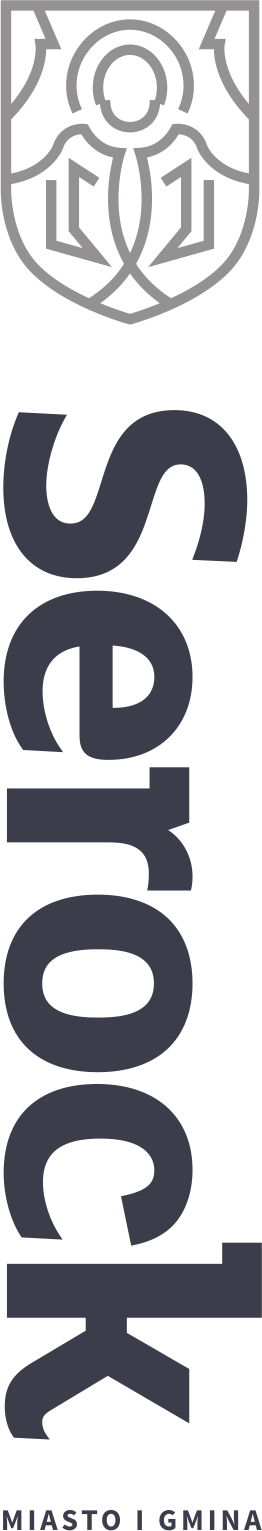 • opracowanie dokumentacji technicznej budowy kolejnego etapu ścieżki pieszo – rowerowej Jadwisin – Zegrze – zakończono I etap projektowania,
• budowa drogi gminnej w Borowej Górze między ul. Zegrzyńską a Lipową – zakończono roboty budowlane - trwają procedury odbiorowe,
• wykonanie dokumentacji projektowej modernizacji ul. Korzennej i Baśniowej w Skubiance,
• opracowanie dokumentacji projektowo – kosztorysowej budowy fragmentu ul. Karolińskiej 
w Karolinie wraz ze skrzyżowaniem z drogą krajową,
• wykonanie dokumentacji projektowo – kosztorysowej dla remontu drogi gminnej ul. Stokrotki w Serocku,
• budowa sieci kanalizacji sanitarnej w ul. Jasnej w Jachrance,
• przebudowa drogi gminnej w Wierzbicy,
• przebudowa stacji uzdatniania wody w miejscowości Stasi Las,
• przebudowa i rozbudowa budynku przedszkola w Zegrzu w formule „zaprojektuj i wybuduj” 
w ramach zadania pn. „Utworzenie oddziałów żłobkowych poprzez rozbudowę budynku przedszkola”,
• opracowanie dokumentacji projektowo – kosztorysowej dla zadania: „Budowa kanalizacji sanitarnej w Serocku, rejon ulic Polna – Traugutta – Pogodna”,
• opracowanie dokumentacji projektowo – kosztorysowej budowy kanalizacji sanitarnej 
w rejonie ulicy Głównej w Stasim Lesie oraz ulicy Radziwiłłów w Ludwinowie Zegrzyńskim,
• opracowanie koncepcji sieci kanalizacji w rejonie ulic: Tchorka – Zakroczymskiej w Serocku wraz z projektem technicznym fragmentu sieci w systemie grawitacyjno-tłocznym.
Zadania zakończone w okresie sprawozdawczym:
• budowa punktów świetlnych w m. Łacha,
• przebudowa nawierzchni ul. Rayskiego w m. Łacha.
Pozyskiwanie środków zewnętrznych:
• W dniu 31 października 2023 roku przyznano dofinansowanie z rezerwy ogólnej budżetu państwa w kwocie 3 301 124,00 zł na realizację zadania pn. „Rozwój sieci drogowej na terenie Miasta i Gminy Serock w 2023 roku”.
serock.pl
• W dniu 26.10.2023 r. podpisano akt notarialny dotyczący zakupu na własność Miasta i Gminy Serock działki nr 51/23 o powierzchni 0,0124 ha położonej we wsi Dosin z przeznaczeniem pod poszerzenie ul. Brzozowej - wykonanie uchwały nr 765/LXXII/2023 z dnia 27.09.2023 r.
• W związku z podjęciem prac nad sporządzeniem miejscowych planów zagospodarowania przestrzennego gminy Serock sekcja F – obręb Jadwisin i sekcja E2 – część obrębu Marynino ukazało się ogłoszenie o możliwości składania wniosków w terminie do dnia 1 grudnia 2023 r.
• W dniu 04.11.2023 r. podpisano oświadczenie o ustanowieniu ograniczonego prawa rzeczowego – służebności przesyłu w formie aktu notarialnego, na rzecz spółki ENERGA-OPERATOR S.A. na działce nr 105/1 z obrębu Zabłocie, gm. Serock – wykonanie uchwały nr 597/LVI/2022 z dnia 31.08.2022 r. 
• W dniu 24 października 2023 roku otwarto oferty w przetargu na opracowanie dokumentacji projektowej i pełnienie nadzoru autorskiego przy realizacji linii kolejowej Zegrze – Przasnysz. W postępowaniu przetargowym złożonych zostało 10 ofert, z których 9 mieści się w założonym budżecie. Oferty podlegają obecnie ocenie formalnej, następnie skierowane będą zapytania do najtańszego oferenta. Przewiduje się, że skuteczne podpisanie umowy będzie możliwe na przełomie stycznia i lutego 2024 roku. Wykonawca w ciągu 12 miesięcy od podpisania umowy przygotuje koncepcję programowo-przestrzenną linii kolejowej, na etapie której rozstrzygane będą wszystkie wątpliwości związane z trasowaniem i rozwiązaniami technicznymi stosowanymi na linii.


• Przyjmowanie i rozpatrywanie 23 zgłoszeń zamiaru usunięcia drzew, 2 wniosków o wydanie zezwolenia na usunięcie drzew. Ponadto obecnie prowadzonych jest 6 postępowań w sprawie wymierzenia administracyjnej kary pieniężnej (usunięcie drzew bez zezwolenia - 2), (za zniszczenie drzew - 4), prowadzonych w trybie art. 88 ust. 1 pkt 1, 3 i 6 ustawy z dnia 16 kwietnia 2004 roku o ochronie przyrody.
• Prowadzenie punktu konsultacyjnego w ramach Programu Czyste Powietrze, realizowanego przez Wojewódzki Fundusz Ochrony Środowiska i Gospodarki Wodnej w Warszawie - udzielonych 18 osobistych konsultacji w punkcie. Od momentu zawarcia porozumienia mieszkańcom gminy wypłacono dotacje w łącznej wysokości: 2 435 376,94 zł.
• Od 9 października br. wspólnie ze Strażą Miejską przeprowadzane są kontrole na terenie Gminy w zakresie: wyposażenia w zbiornik bezodpływowy/przydomowych oczyszczalni ścieków, posiadania umowy z przedsiębiorcą świadczącym usługi asenizacyjne oraz udokumentowania wykonania obowiązku pozbywania się nieczystości ciekłych. Przy okazji kontroli weryfikowane są umowy na odbiór odpadów komunalnych oraz posiadanie kompostownika. Kontrole miały miejsce w: Gutach, Stanisławowie, Bolesławowe, trwają obecnie na terenie Zabłocia.
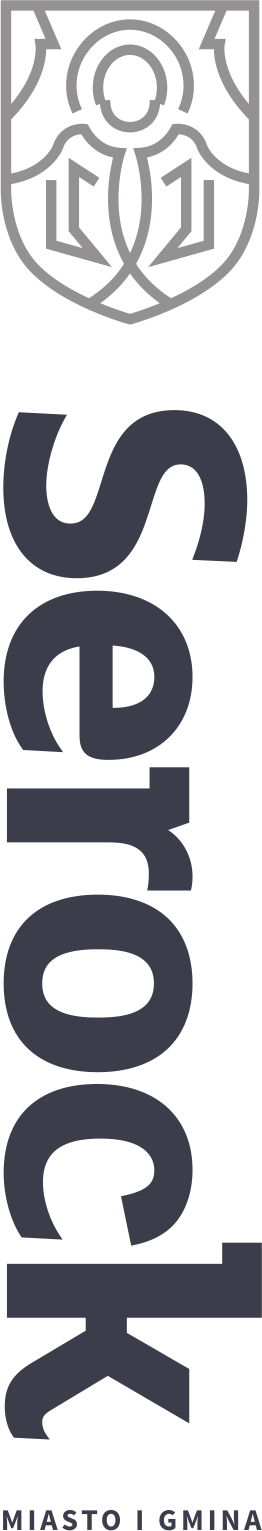 serock.pl
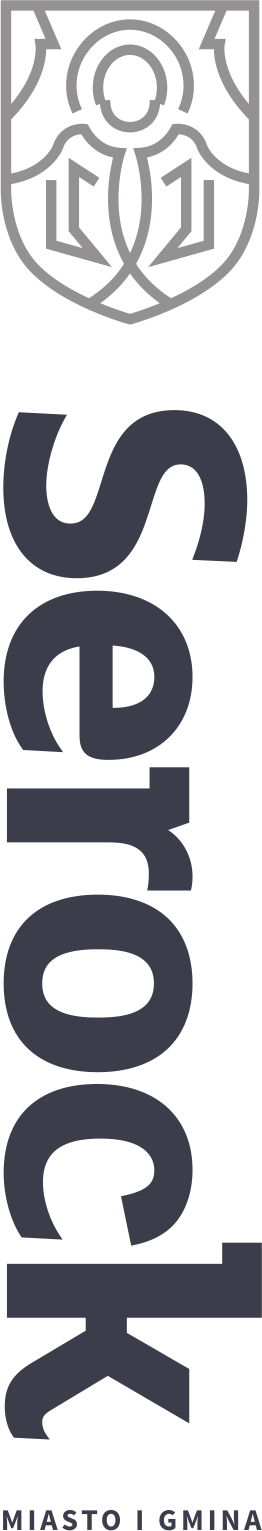 • Na terenie Miasta i Gminy Serocku już 4 przedsiębiorców ma zezwolenie Burmistrza na odbiór nieczystości z osadników przydomowych oczyszczalni ścieków: Przedsiębiorstwo Gospodarki Wodno-Ściekowej "Gea-Nova" Płochocin, M&T Tomasz MAŃK Kąty Węgierskie, Dawid Tadajewski - Przewodowo Parcele / Gzy, Łukasz Grączewski - Skubianka. 
• Prowadzone postępowania administracyjne w sprawie wydania decyzji o środowiskowych uwarunkowaniach dla przedsięwzięć:
1) „Budowa czterech budynków mieszkalnych wielorodzinnych z garażami podziemnymi, budynku usługowego, parkingu naziemnego wraz z infrastrukturą techniczną w miejscowości Zegrze przy ul. Oficerskiej”, zlokalizowanego na działkach o nr ew. 111/311, w miejscowości Zegrze, obr. 0011 Jadwisin, gm. Serock. 
2) Budowa kanalizacji sanitarnej w rejonie ulicy Głównej w Stasim Lesie oraz ulicy Radziwiłłów 
w Ludwinowie Zegrzyńskim wraz z przepompownią ścieków w ramach zadania rozbudowa kanalizacji sanitarnej na terenie Gminy Serock: Stasi Las, Borowa Góra na działkach o nr ew. 80/3, 12/14, 12/15, 53/9, 38/9, 38/19, 19/6, 15/1, 10/9, 10/14, 10/19, 35/7, 35/8, 8/2, 8/5, 7/1, 7/2, 6/3, 6/4,3/4, 3/5, 3/7, 3/8, 2/5, 2/6, 1/4, 26/2 w miejscowości Stasi Las, obr. 0022; na działkach o nr ew.  99/1, 99/9, 99/10, 100/4, 100/8 w miejscowości Karolino, obr. 0014; na działkach o nr ew. 213/1, 214/12, 228, 229 w miejscowości Ludwinowo Zegrzyńskie, obr. 0016, gm. Serock.
3) „Budowa sieci kanalizacji sanitarnej w systemie grawitacyjno-tłocznym w Serocku przy 
ul. Wyzwolenia, Radziwiłła, Nefrytowej, Rubinowej, Reymonta, Asnyka, Niemena i Norwida”.
4) „Budowa instalacji fotowoltaicznej o mocy do 3 MW (z możliwością realizacji mniejszych instalacji fotowoltaicznych nie przekraczających łącznie mocy 3 MW), wraz z drogą dojazdową oraz przyłączem do krajowej sieci energetycznej i elementami infrastruktury technicznej, niezbędnymi do prawidłowego funkcjonowania przedsięwzięcia”.
5) „Zespół zabudowy czterech budynków mieszkalnych wielorodzinnych „A, B, C, D" z lokalami usługowymi, garażami podziemnymi i elementami zagospodarowania terenu w Serocku".
6) „Budowa studni głębokości 50 m i wydajności 36 m3/h dla zaopatrzenia hotelu i do celów przeciwpożarowych. Zasięg oddziaływania ujęcia nie przekroczy 30 m, czyli nie wykroczy poza działkę”.  
7) „Rozbudowa i przebudowa drogi powiatowej nr 1802W ul. Zegrzyńskiej w gminie Serock wraz z infrastrukturą techniczną”
8) „Budowa sieci kanalizacji sanitarnej w systemie grawitacyjno-tłocznym w Serocku przy ul. Tchorka, Zakroczymska, Koszykowa i Warszawska”.
serock.pl
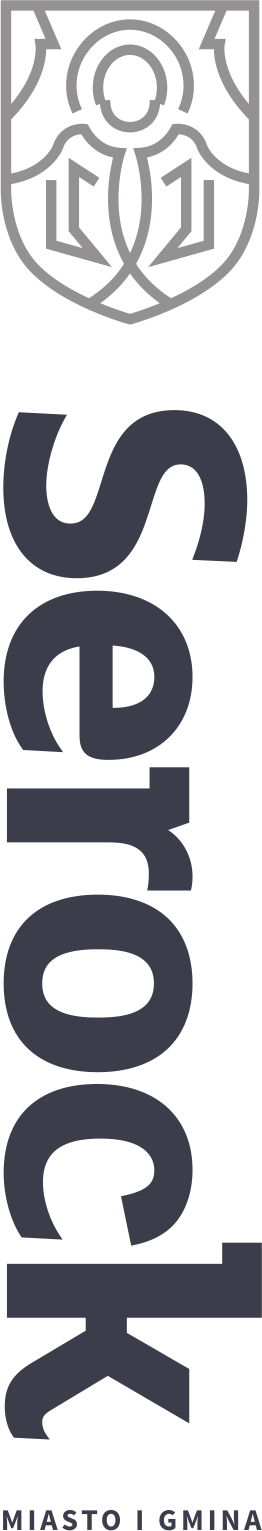 • Zwrócono 210 producentom rolnym podatek akcyzowy zawarty w paliwie. Wartość zwrotu 
195 057,95 zł.


• Z myślą o najstarszych mieszkańcach Miasta i Gminy Serock został wydany nowy Poradnik Seniora, który stanowi swego rodzaju bazę ważnych dla seniorów informacji. Poradnik jest dystrybuowany w wybranych miejscach na terenie gminy (w miejscach dystrybucji Informatora Gminy Serock), a także w Urzędzie Miasta i Gminy w Serocku i w Ośrodku Pomocy Społecznej. Przygotowanie i wydanie poradnika było możliwe dzięki wsparciu finansowemu z budżetu Województwa Mazowieckiego. 
• Izba Pamięci i Tradycji Rybackich powróciła do organizowania prelekcji historycznych.
29 października w Izbie Pamięci i Tradycji Rybackich w Serocku, odbyła się prelekcja pana Krzysztofa Bielawskiego, badacza dziejów cmentarzy żydowskich, który wygłosił wykład pt. „Cmentarze żydowskie i zwyczaje pogrzebowe”. 
• Trwa akcja „Serock Pamięta o zasłużonych i poległych”. Z okazji minionej uroczystości Wszystkich Świętych oraz Narodowego Święta Niepodległości pracownicy Izby Pamięci wyszli z inicjatywą zachęcenia mieszkańców Serocka do zapalenia symbolicznego znicza pamięci zasłużonym i poległym w walce o niepodległość. Do akcji przyłączają się szkoły, ale także wszyscy mieszkańcy gminy, promując ją na Facebooku. 
• 3 listopada zostały ogłoszone wyniki konkursu plastycznego, organizowanego przez Izbę Pamięci i Tradycji Rybackich w Serocku pt.” Serock w Miniaturze”. Przyjęto 9 zgłoszeń. Laureaci konkursu zostaną nagrodzeni podczas uroczystej sesji z okazji Narodowego Święta Niepodległości. Wystawę prac będzie można oglądać w Izbie Pamięci, w godzinach pracy placówki. 
• Trwa akcja Jesiennych spacerów historycznych. W październiku i listopadzie odbyły się trzy spacery, podczas których pracownicy Izby Pamięci i Tradycji Rybackich w Serocku oprowadzili mieszkańców Serocka po cmentarzu w Serocku, cmentarzu w Woli Kiełpińskiej oraz po serockim rynku, opowiadając o historii tych miejsc. 
• Przy cmentarzu żydowskim zamontowana została tablica informacyjna, na której znalazła się opowieść o żydowskiej społeczności Serocka oraz o nekropolii, procesie jej porządkowania i przenoszenia macew. 
• Wydana została książka pt. „Serock – w dziejach dawnych i najnowszych”, w której zostały zebrane artykuły pokonferencyjne, poświęcone 100-leciu odzyskania przez Serock praw miejskich. Książkę otrzymają uczestnicy uroczystej sesji niepodległościowej, a mieszkańcy będą ją mogli otrzymać w Izbie Pamięci i Tradycji Rybackich.
serock.pl
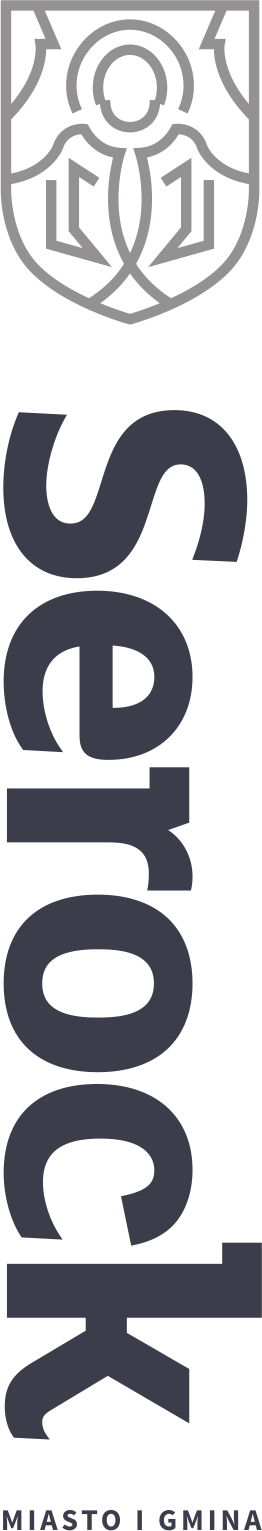 • Od 18 października 2023 roku wydano 40 dowodów osobistych.
• Zameldowało się na pobyt stały i czasowy 65 osób, a wymeldowało się 18.
• Sporządzono 6 aktów zgonu.
• Sporządzono 6 aktów małżeństwa.
• Wydano 132 akty stanu cywilnego na wniosek.
• Od 18 października wydano 20 nowych kart serocczanina. Ogółem wydano 5422 kart.

• Straż Miejska w Serocku przez ostatnie trzy tygodnie realizowała zadania bieżące wynikające z art. 11 ustawy o Strażach Gminnych (oraz Ustawy o Policji)
- zgłoszenia interwencji od mieszkańców – 105
w tym:
• zgłoszenie do utylizacji padliny – 7 interwencji,
• zwierzęta bez opieki (błąkające się psy) – 12 interwencji,
• odłowienia błąkających się psów - 4 interwencje,
• porządkowe (połamane drzewa, zakłócenia spokoju, zaśmiecanie, nietrzeźwi itp.)  - 37 interwencji,
• drogowe (uszkodzenie chodnika – drogi, zajęcie pasa ruchu, awarie oświetlenia, niewłaściwe parkowanie samochodu itp.)  - 24 interwencje,
• zadymienie – 5 interwencji
- interwencje własne, ujawnione w wyniku patrolu – 45 interwencji,
  w tym:
* 19 interwencji – niewłaściwe parkowanie pojazdu,
* 2 interwencje – uszkodzenie latarni drogowych,
* 7 interwencji – awaria oświetlenia ulicznego,
* 5 interwencji – zaśmiecanie drogi,
* 9 interwencji – porządkowe (przerost gałęzi z posesji) 
-   zastosowanie środków oddziaływania wychowawczego (art. 41 kw.) pouczenie – 67
-   ukarano MKK sprawców wykroczenia – 9 na kwotę 1000zł.
serock.pl
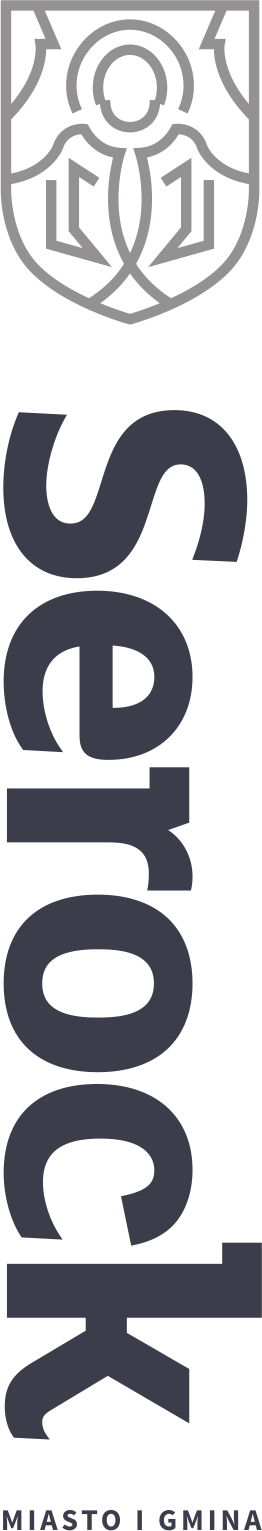 • Od 26.10.2023r. Samorządowe Przedszkole im. Wodnika Szuwarka rozpoczęło pracę w nowym budynku.
• Przekazano do Rady Miejskiej - Informację o stanie realizacji zadań oświatowych przez Miasto i Gminę Serock za rok szkolny 2022/2023.
• Nauczyciele szkół podstawowych prowadzonych przez Miasto i Gminę Serock składają do dyrektorów wnioski o przyznanie bonu na zakup laptopa w ramach Rządowego programu Laptop dla Nauczyciela.


• Trwają prace polegające na równaniu i żwirowaniu dróg o nawierzchni gruntowej – wykonawca – KOBIAŁKA S.C. Kazimierz Kobiałka, Jacek Kobiałka.
• Wykonywane są naprawy ulic o nawierzchni bitumicznej – wykonawca – KOBIAŁKA S.C.
• Przyjęte zostały sprawozdania końcowe z prac wykonanych w ramach programu MIAS MAZOWSZE 2023 w miejscowości Nowa Wieś i Karolino.
• Zakończono naprawy dachów w budynkach administrowanych przez MGZGK.  Wykonawcą była firma Arbud Kaszuba Arkadiusz.
• Rozpoczęto jesienne nasadzenia roślin na terenie miasta.


• Zakończono prace związane z budową odcinka sieci wodociągowej w Nowej Wsi zadania I.
• Nadzorowano prace związane z budową dróg gminnych w zakresie kolizji z urządzeniami wodociągowymi.
• Wykonano operat wodnoprawny na odprowadzanie wód opadowych i roztopowych na terenie miasta Serock do Jeziora Zegrzyńskiego.
serock.pl
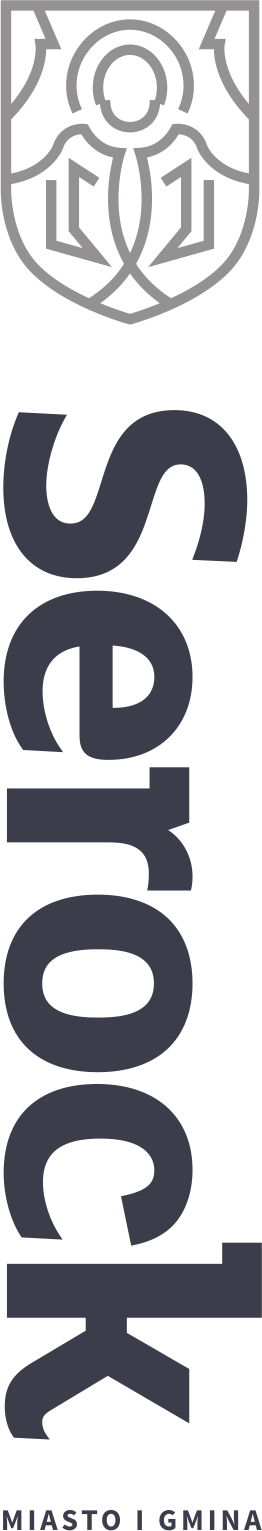 • Centrum Kultury i Czytelnictwa zorganizowało następujące wydarzenia:
• 21.10.2023
Spotkanie autorskie z Piotrem Zychem na temat najnowszej książki pt.
„Wojna i Władza” 
• 27.10.2023
Tango Argentyńskie– praktyka tangowa
• 28.10.2023
Szycio- kawiarnia – bezpłatne warsztaty krawieckie dla mieszkańców 
• 28.10.2023
Drum Cirkle i warsztaty bębniarskie z zespołem NaRev
• 28.10.2023	
Spektakl teatralny Teatru Południe pn. „Pewnej nocy w Krewpolu”
• 04.11.2023
Zaduszki SeRockowe z zespołem „Nadmiar”, koncert otwarty
serock.pl
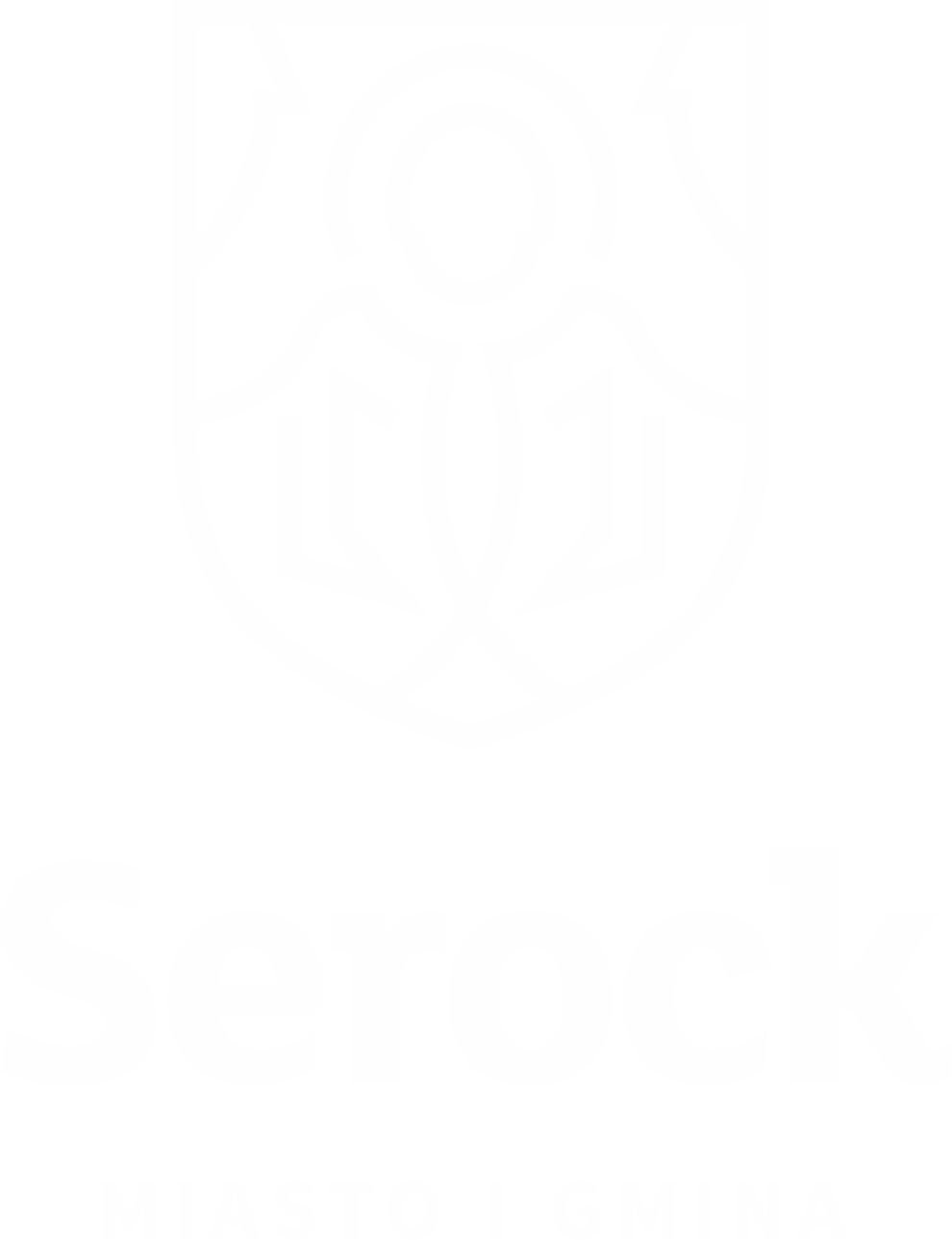 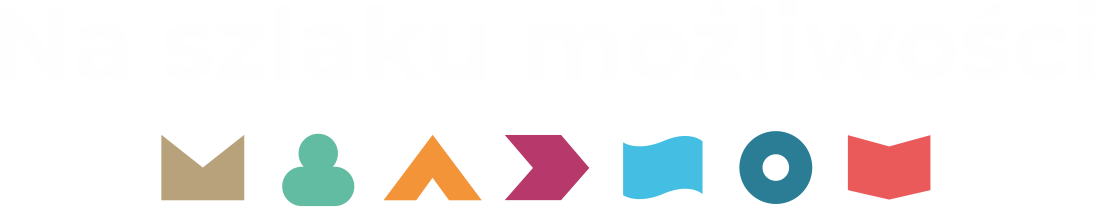